資料番号：Pica-002-80-001
Pica-002でピカピカな毎日
＠
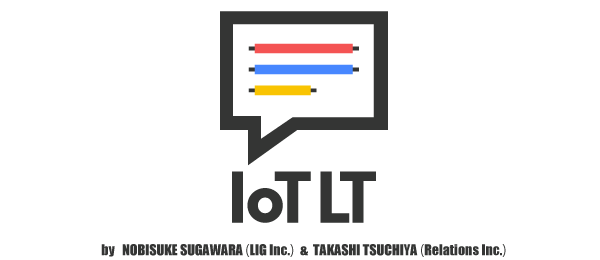 IoT縛りの勉強会! IoTLT vol.23 @ ソフトバンク
2017年1月30日
mashicom@マシコムコンピュータ
http://www.mashicom.com
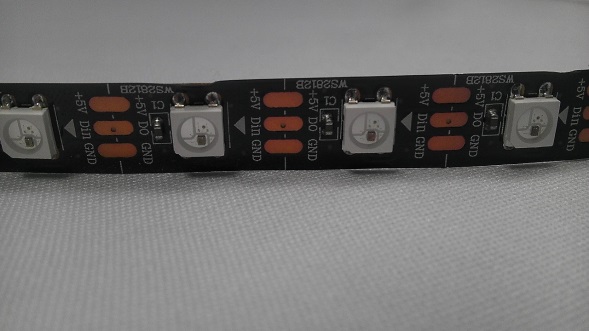 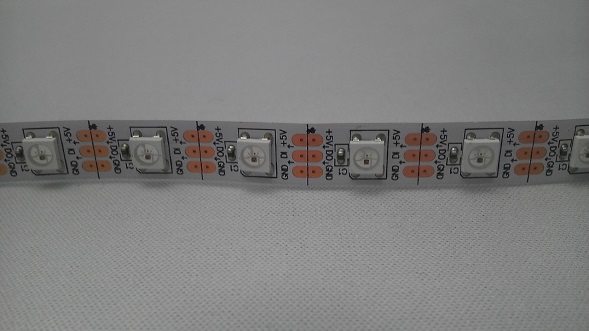 Pica-002とはセンサを搭載した基板ユニットの名称です。
何ができるのか
・テープLED2系統をきれいにピカピカ点灯できます。
　（点灯パターンはSWでたくさん切替できます）
・3軸加速度センサでLEDの明るさを変えられます。だから？
テープLEDの例
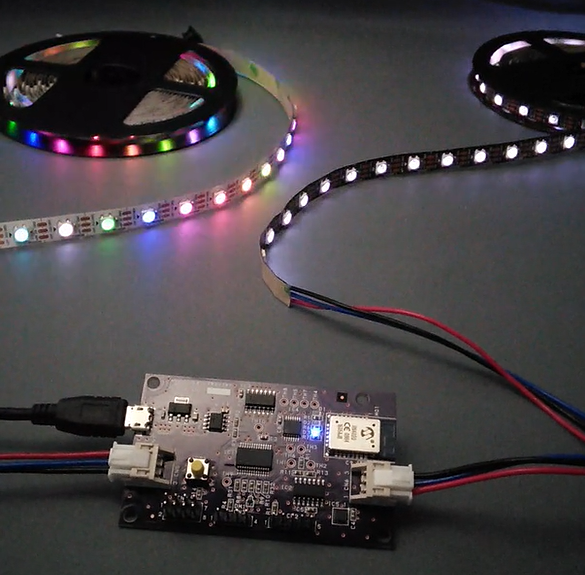 何がうれしいのか
・楽器に取付けると，楽器の傾きで明るさが変えられます。
　演奏のグルーブ感ノリを表現できます。
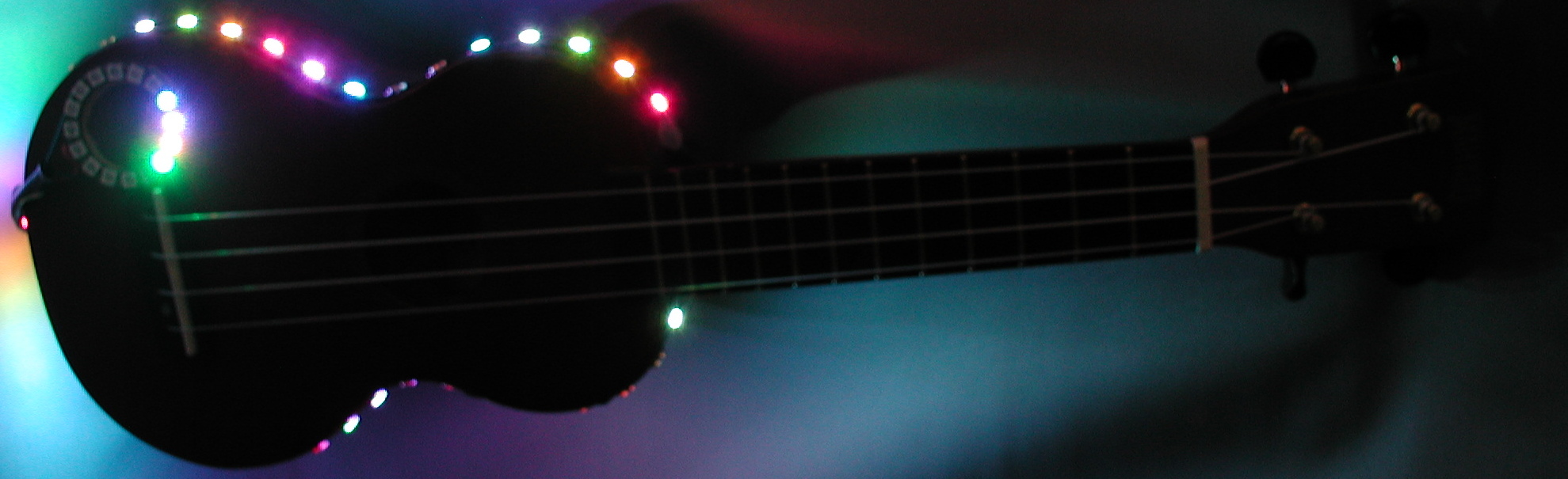 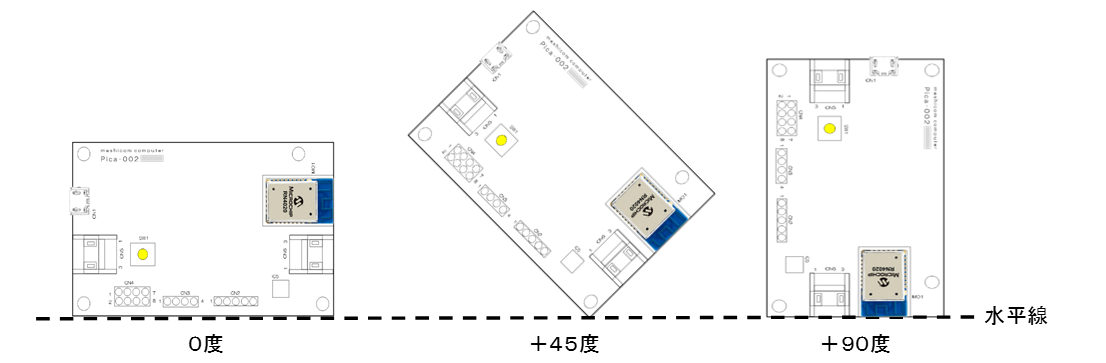 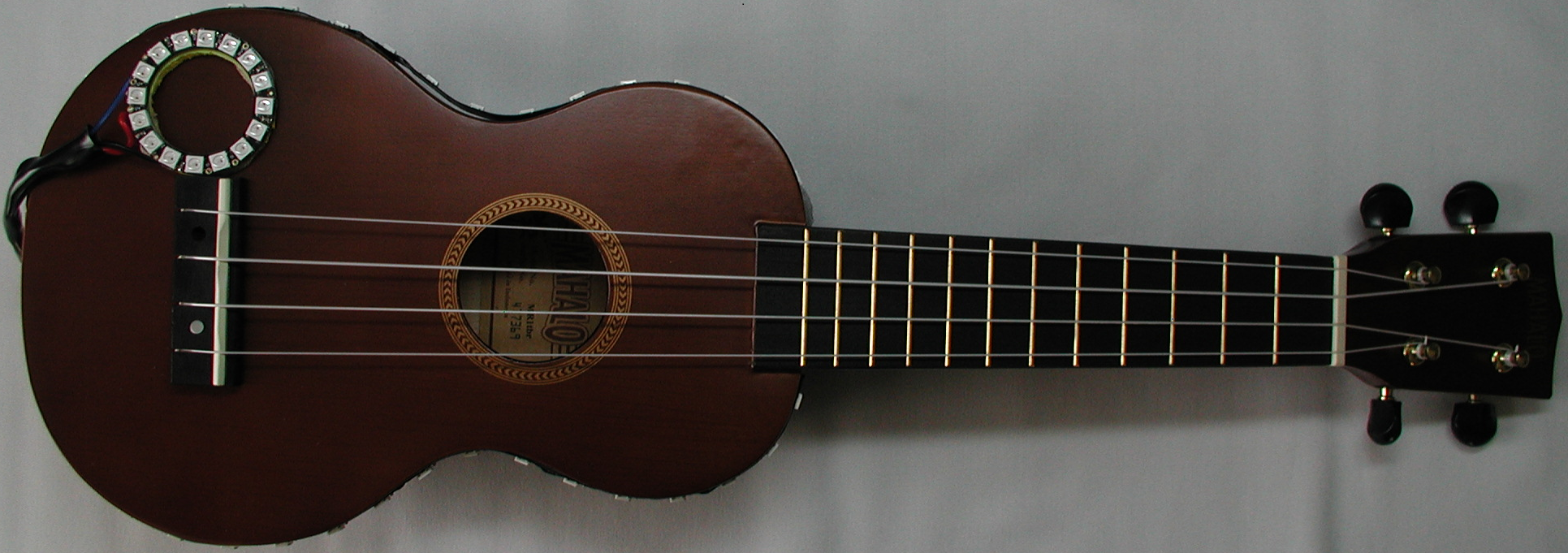 テープLED2系統を
きれいに点灯
消灯 　  → 徐々に点灯　→ 最大輝度
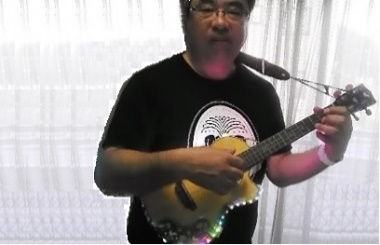 開発の経緯
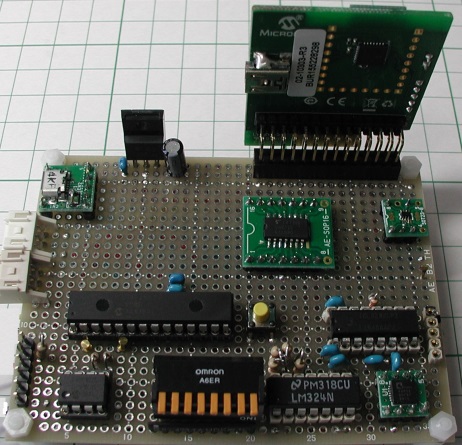 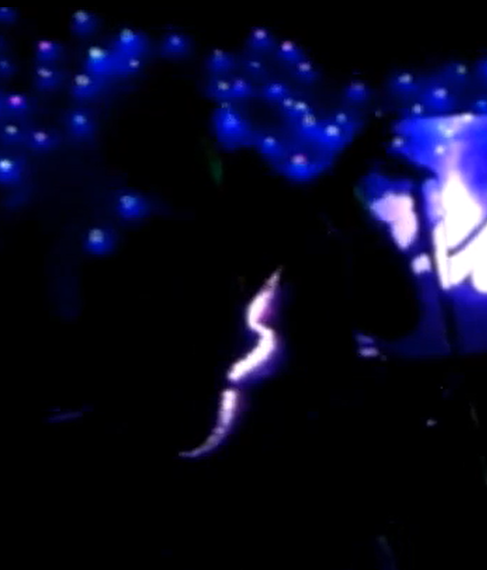 Bluetoothモジュール
子基板
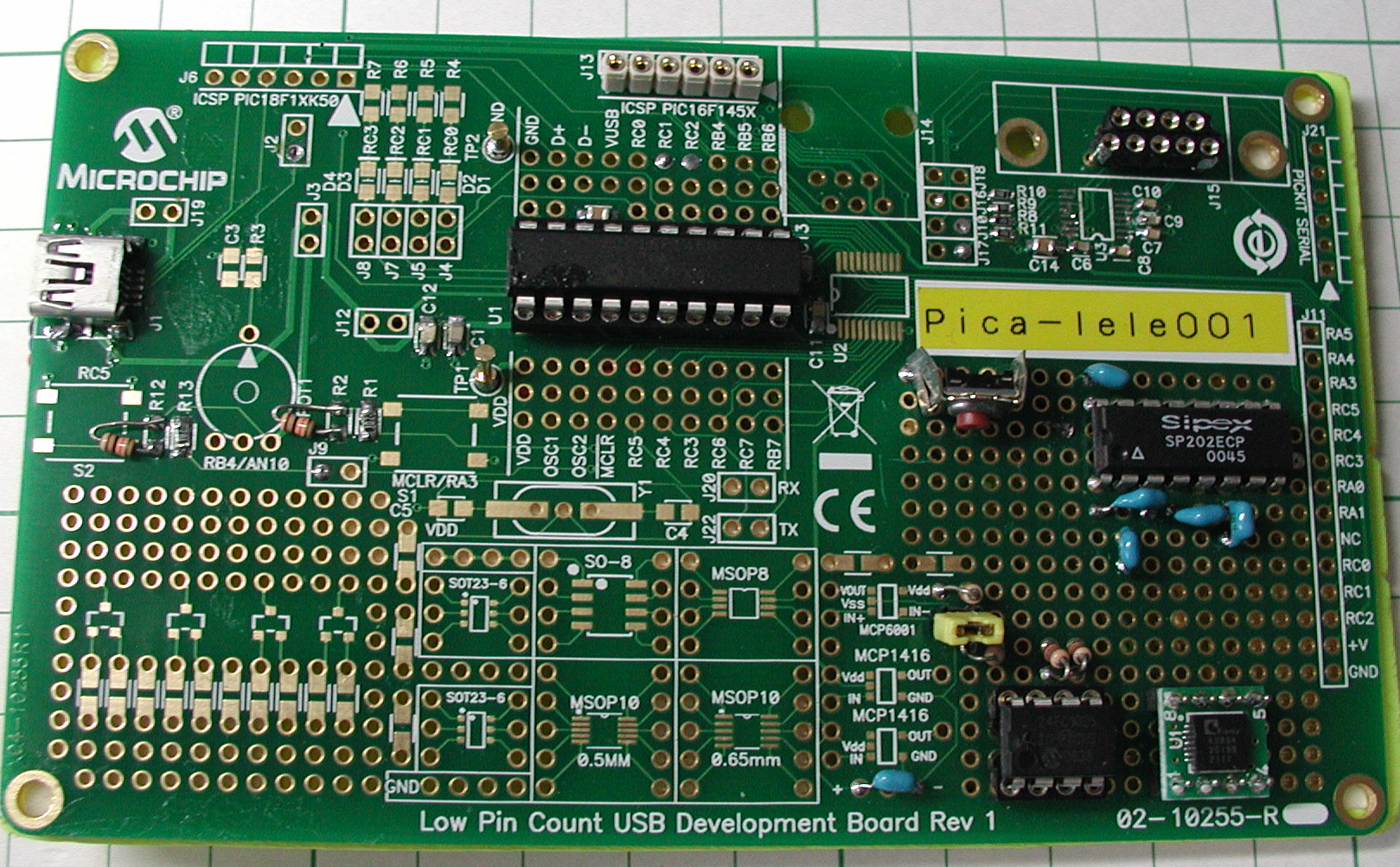 K君
PIC16F評価ボード
＋センサ
ウクレレ弾きのK君
（K君）　　　マイク検知の音量で明るさを変えようとトライ。会場のワイガヤで不調
（mashicom）楽器の傾きで明るさを変えたら！？　　じゃぁいっちょ作ってみようか！！
　　　　　　　マイクロチップ社のPIC16F評価ボードに加速度センサを搭載し手ハンダで作成
（K君）　　　2016年9月にライブ敢行！　お客様には「ウォ～ッ！すごい」と大好評＼(^o^)／
（mashicom）さて次どうしようかな？　・・・　！そうだLEDを2系統にしよう！！
　　　　　　　PIC18Fに強化，手ハンダで作成　⇒あ～！　Bluetooth付けたら立派なIOTになる
　　　　　　　Bluetoothモジュール子基板を付け足した⇒でもウクレレに付けられなかった
PIC18F手作りボード
K君
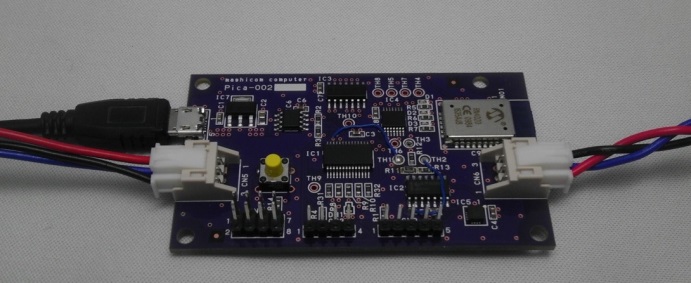 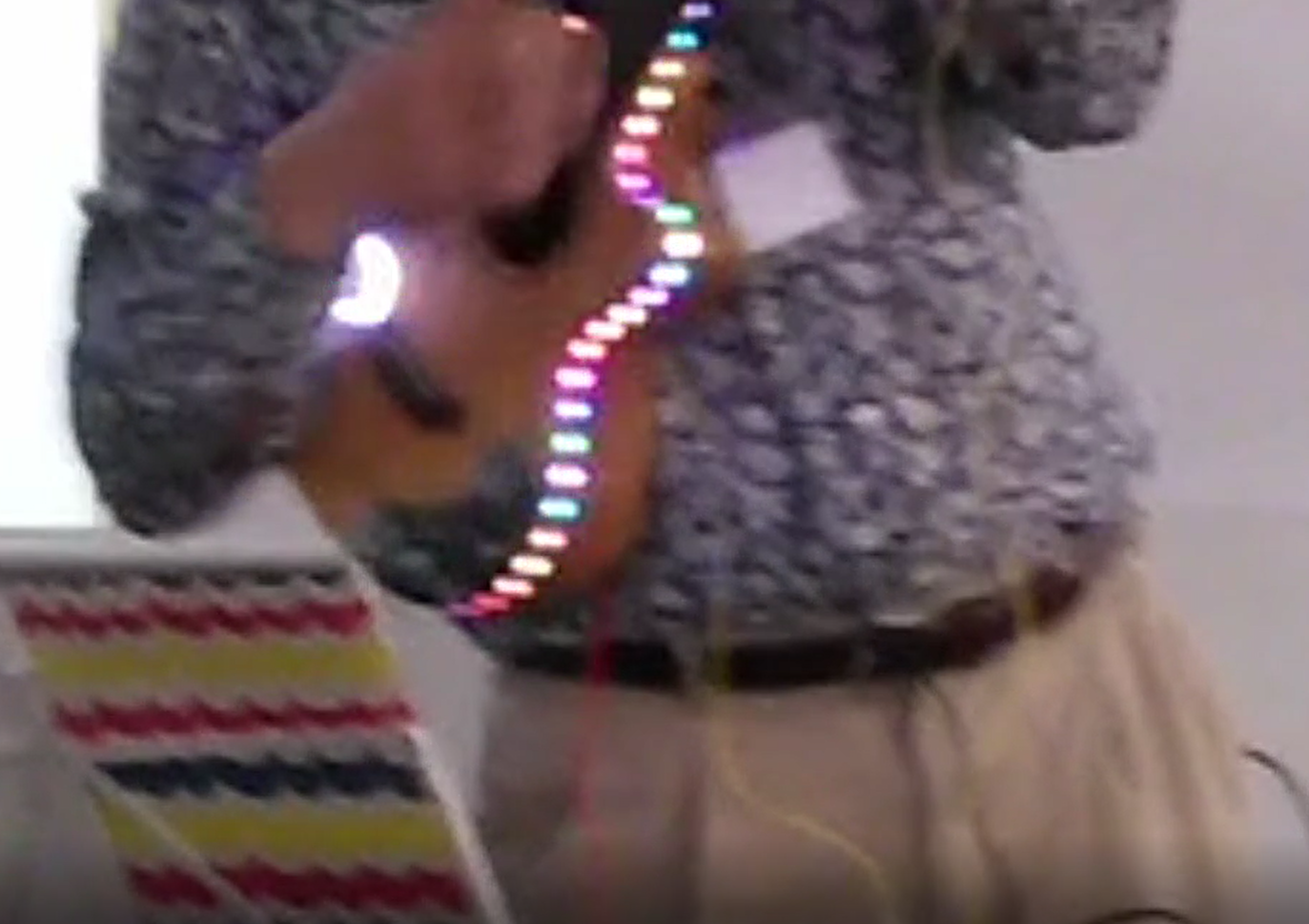 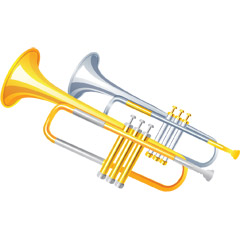 パンパカパ～ン！！
PCB作っちゃいました
無事演奏するK君
@ルネサスナイト10
2016年12月17日
Pica-002
さてPica-002をどうするか。
　→LEDはビジネスになるのか？
DMM.make AKIBAの展示品
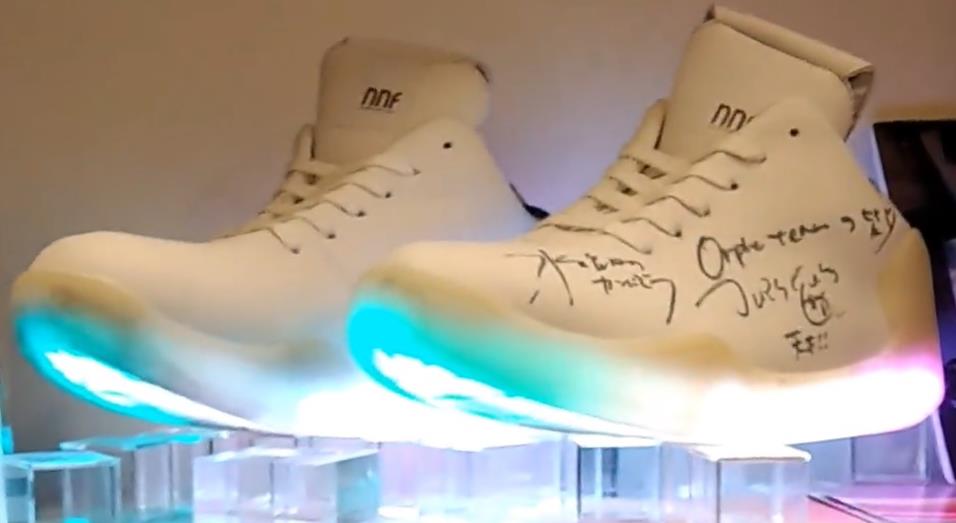 Smart Footwear Orphe
・センサ内蔵
・スマホ連携
可能性がないわけではなさそう
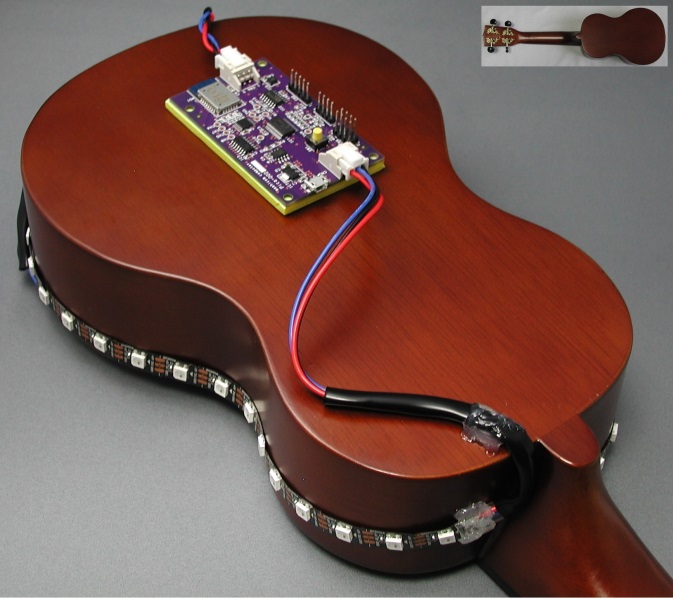 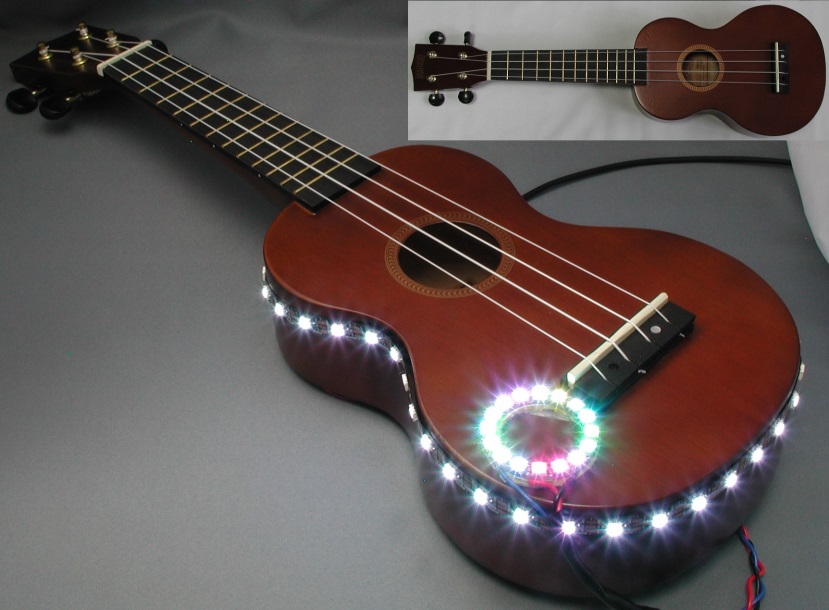 さてPica-002をどうするか。
　→ビジネスにつなげたい
市場（楽器にLEDを付ける例）
・楽器に穴をあけてLED埋込み
・ネックサイドに後付けキット
いずれもリモコン切替単色表示
Pica-002の強み
・センサ連動
・スクロール表示
・演奏中SW切替
・Bluetooth操作
ビジネス戦略
☆求むビジネスパートナー
　・取付け方や構造設計に詳しい方
　・筐体デザインに詳しい方
　・スマホアプリに詳しい方
　・楽器スーパーテクの方
最終形
　・取付簡単な楽器用LEDアクセサリ
　・ネット/スマホ経由での保守サービス
　・遠隔操作
　・W/Wへ拡販
　・低コスト量産
Pica-002の弱み
・試作なので原価高
・基板とファームのみの提供
・筐体や取付け方が未熟
・スマホアプリが未熟 さらに
・楽器が弾けない
本日の目的は．．．
ご清聴ありがとうございました。
求むお友達
・ビジネスパートナーの可能性のある方
じゃなくても
　・Lチカ大好きな方
　・アセンブラ大好きな方
・こっちは遊びじゃないんだよ，とお叱り頂ける方
2017年1月30日
mashicom@マシコムコンピュータ
http://www.mashicom.com
https://www.facebook.com/Pica002/
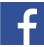